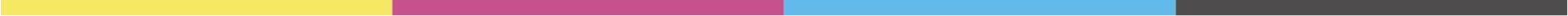 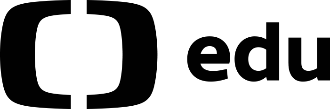 United Kingdom of Great Britain and Northern Ireland


____pojené  ____rálovství  ____elké  ____ritánie  


____  ____everního  ____rska
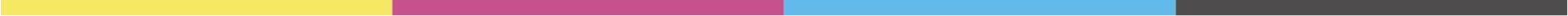 ____ázně  ____arlovy  ____ary

____ariánské  ____ázně
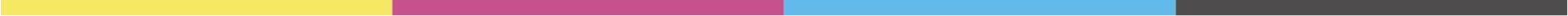 ____niverzita  ____arlova  –  ____arlova  ____niverzita 

____etlémská  ____aple – ____aple  ____etlémská

____ekret  ____utnohorský – ____utnohorský  ____ekret

____ible  ____ralická – ____ralická ____ible

____alackého  ____ost – ____ost ____alackého
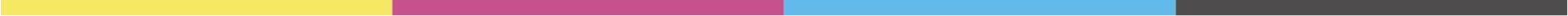 ___rganizace  ____pojených  ____národů  (OSN)

____edagogická  ____akulta   ___niverzity  ___ana  ___vangelisty  ____urkyně  (UJEP)

Chodím do ___ákladní  ____koly  v  Praze.

Chodím do  ____ákladní  ____koly  ____   ____ychnově  ____  ____ablonce  ____ad  ____isou.

Chodím do  ____ákladní  ____koly  ____  ____ybníčkách  ve  ____trašnicích.

Studuji na  ____oukromém  ____ymnáziu  ____osefa  ____kvoreckého.

Moje teta pracuje na  ____ěstském  ____řadě.

Moje teta pracuje na  ____ěstském  ____řadě  ____  ____ečkách.
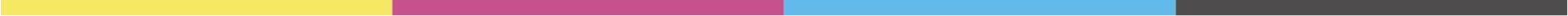 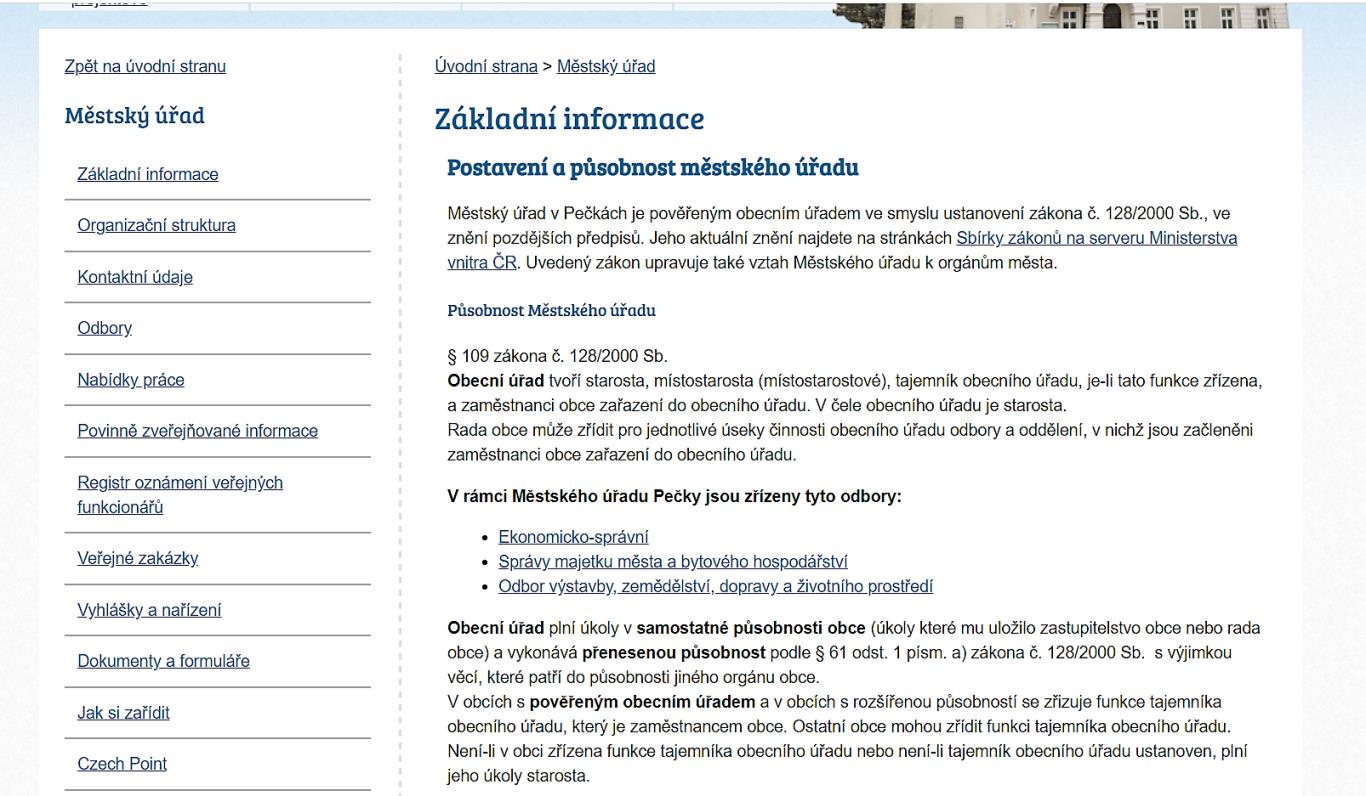 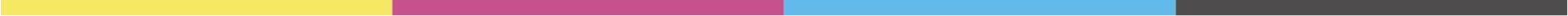 Pojedu  vlakem  do  ____rahy  na  ____lavní  ____ádraží.

Pojedu  metrem  na  stanici  ____lavní  ____ádraží.
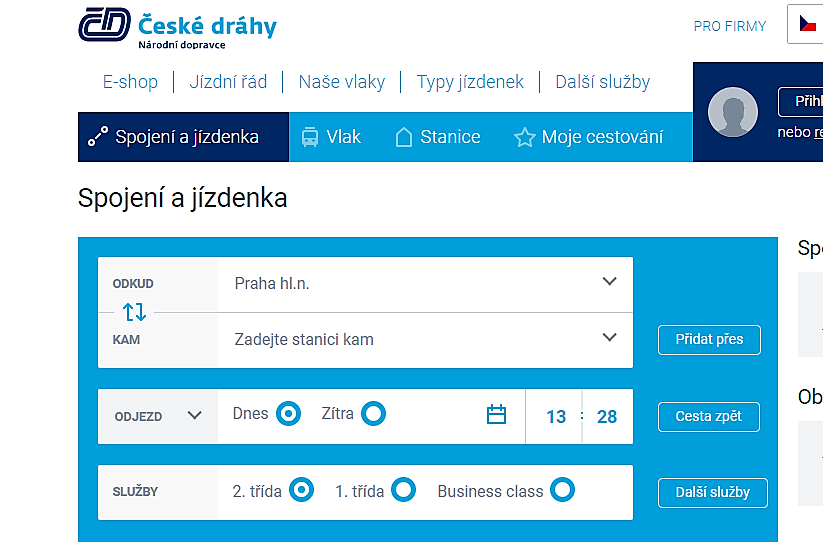 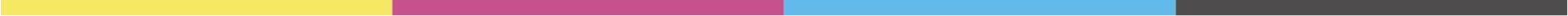 Podej tašku Karlovi

Václavovi se udělalo špatně.

Šimonovi kamarádi přišli včas.

Viděl jsem dva Romanovy spolužáky.

Pošli Zdeňkovy sestry pryč!
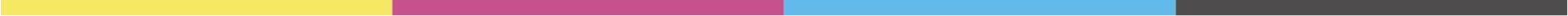 Dědečkov____  brýle ležely na stole.

Kdo mi sebral památné brýle po dědečkov___?

Dědečkov____ se u nás líbilo.

Dopis poslali i dědečkov____  kamarádi ze Sokola.

Na dědečkov____  přátele je spolehnutí.

Celou dobu si povídáme o dědečkov____.
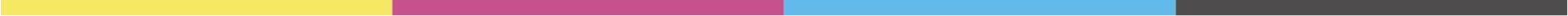 Dej Hynkov____  Pavlov____  sešity, jež tvému 

bratrov____  přinesli Jáchymov____  spolužáci, 


kteří již odpověděli na učitelov____  otázky 

týkající se císařov____   řeči k  husitov___.
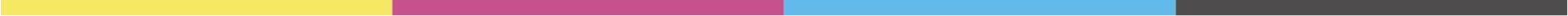 Ve filmu „Ať žijí duchové“ zazní tento dialog.

Napiš: „Tvrdá pomsta Jouzovy?“ 

Holčička píše: „Tvrdá pomsta Jouzo… Hele, jaký -y Jouzovy?“

Chlapeček: „Tvrdá pomsta, tak tvrdý.“
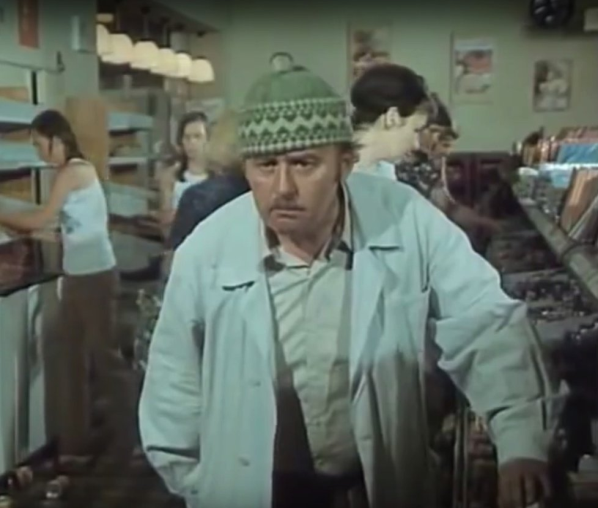 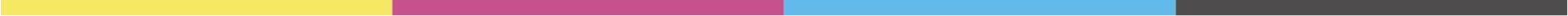 ULICE  NA  OPYŠI

ULICE  U  ZLATÉ  STUDNĚ

ULICE  NA  OSTRŮVKU

ULICE  ZA  ČERNÝM  MOSTEM

NÁMĚSTÍ  BRATŘÍ  SYNKŮ
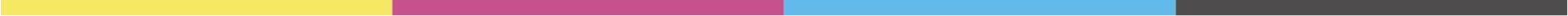 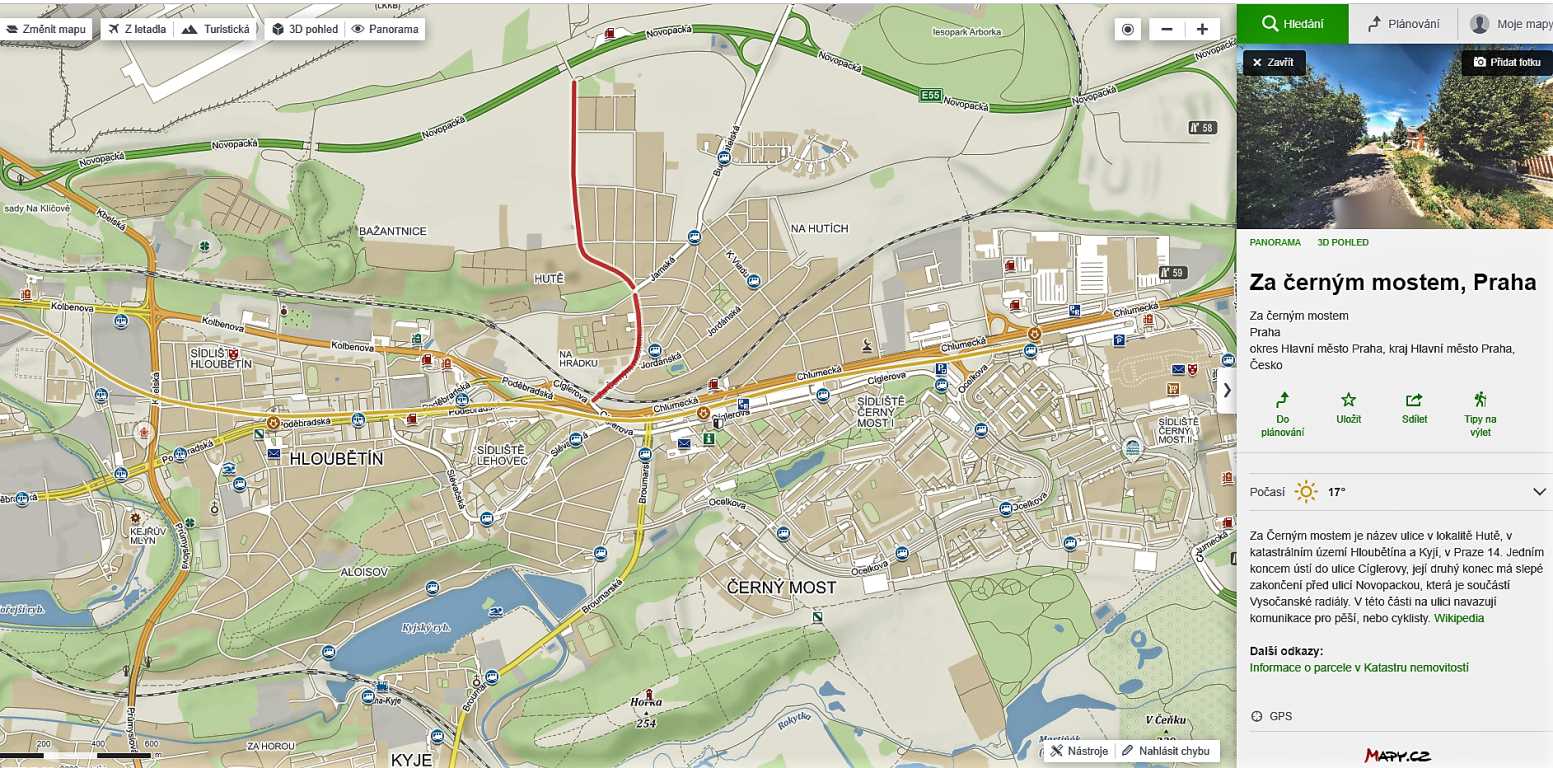 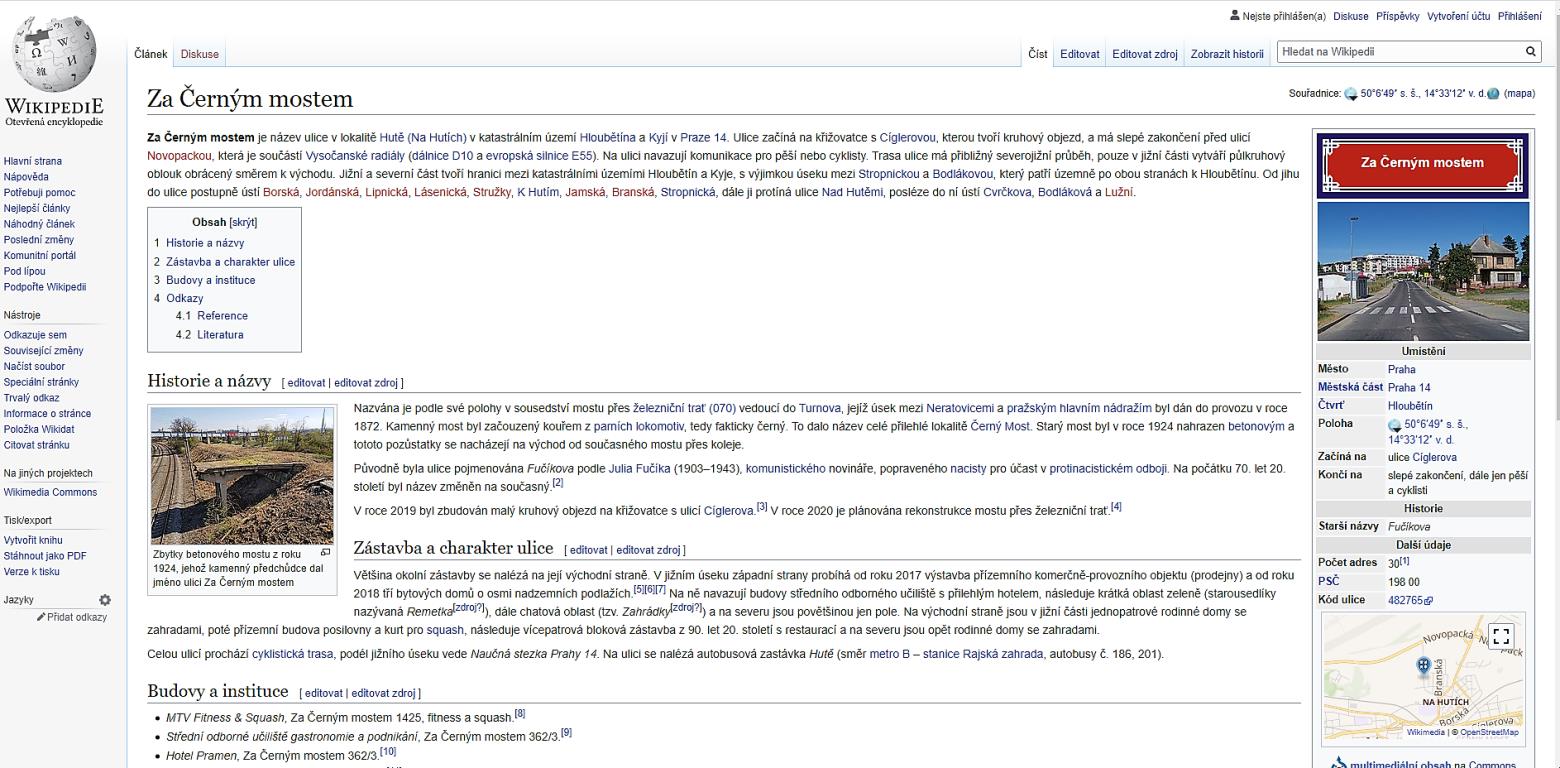 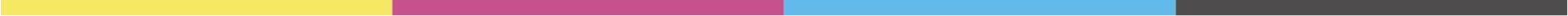 HOTEL  MODRÁ  HVĚZDA

RESTAURACE  U  HROZNÝŠE

PIVNICE  U  PĚTI  ŠTĚŇÁTEK
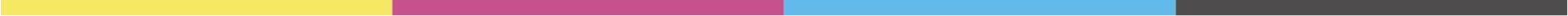 V  HORNÍM  MARŠOVĚ  se nachází 

RESTAURACE  POD  STAROU  HOROU,

nad ní se tyčí STARÁ  HORA – 896 mnm.

Pod horou je též osada  STARÁ  HORA

a v ní KAPLE  SVATÉ  ANNY
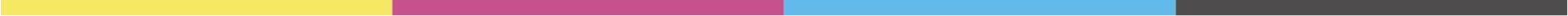 přečtu si JÍDELNÍ  LÍSTEK

první bude POLÉVKA  FRANKFURTSKÁ

ochutnám SEGEDÍNSKÝ  GULÁŠ s  HOUSKOVÝM  KNEDLÍKEM

vyzkouším HOVĚZÍ  STROGANOFF

sním SMAŽENÝ  SÝR  HERMELÍN a PRAVÉ  ČESKÉ  BRAMBORY

těším se na KRŮTÍ  PRSA  v  ANGLICKÉ  SLANINĚ  na  ŠPÍZU  se  ZELENINOU

nápoje

sklenička MINERÁLNÍ  VODY  MATTONI

a na závěr ČEPOVANÁ  PLZNIČKA  JAKO  KŘEN
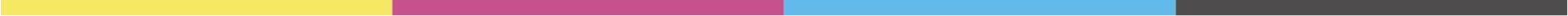 Jak se píše

ČERVENÁ KARKULKA?

A co NÁČELNÍK SEDÍCÍ BÝK?